Approcci di apprendimento importanti per l’educazione per la vita


Costruttivista-Costruzionista
Attivo
Esperienziale-Autentico
Per progetti
Inquiry-based (basato sull’investigazione)
Brain-based (basato sul cervello)
Auto-Organizzato -Autonomo
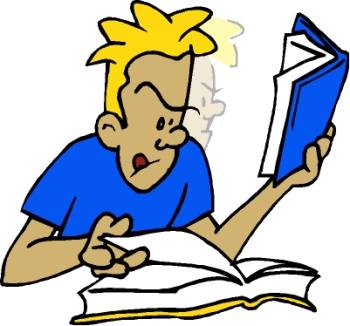 Approcci di apprendimento importanti per l’educazione per la vita
Attivo
Esperienziale
Autentico
Costruttivista
Costruzionista
Auto-organizzato
Autonomo
Brain-based
Per progetti
Basato sull’investigazione
L’approccio esperienziale
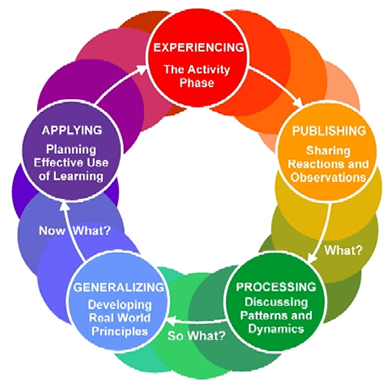 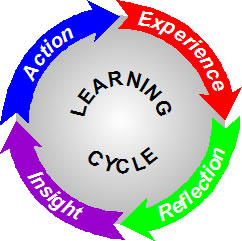 Apprendimento esperienziale
Apprendimento esperienziale
Apprendimento autentico
Rilevanza del mondo reale
Problema mal posto
Interpretazioni Multiple  & Risultati
Indagine prolungata
Prodotti finali
Fonti e Prospettive Multiple
Valutzione Integrata
Collaborazione
Prospettive Interdisciplinari
Riflessione (Meta-cognizione)
(Lombardi, 2007, http://net.educause.edu/ir/library/pdf/eli3009.pdf)
Approccio costruttivista
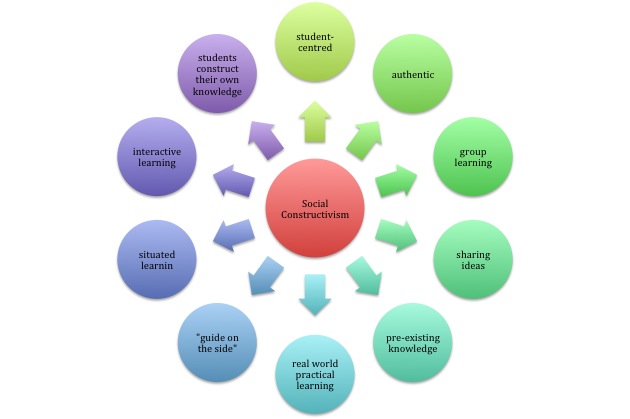 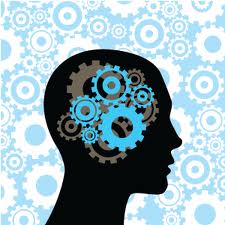 Approccio costruzionista
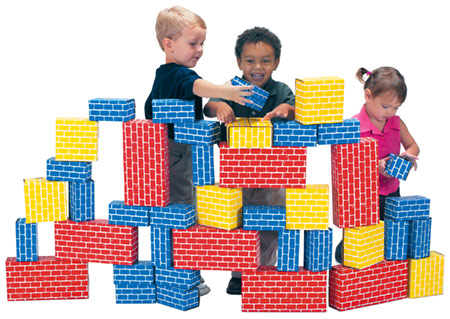 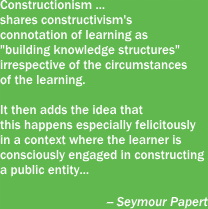 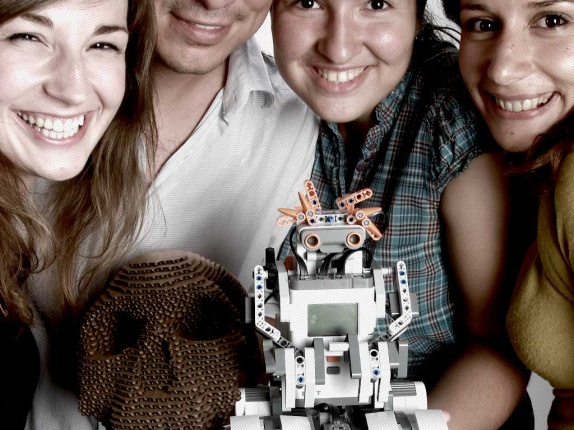 Approccio dell’apprendimento attivo
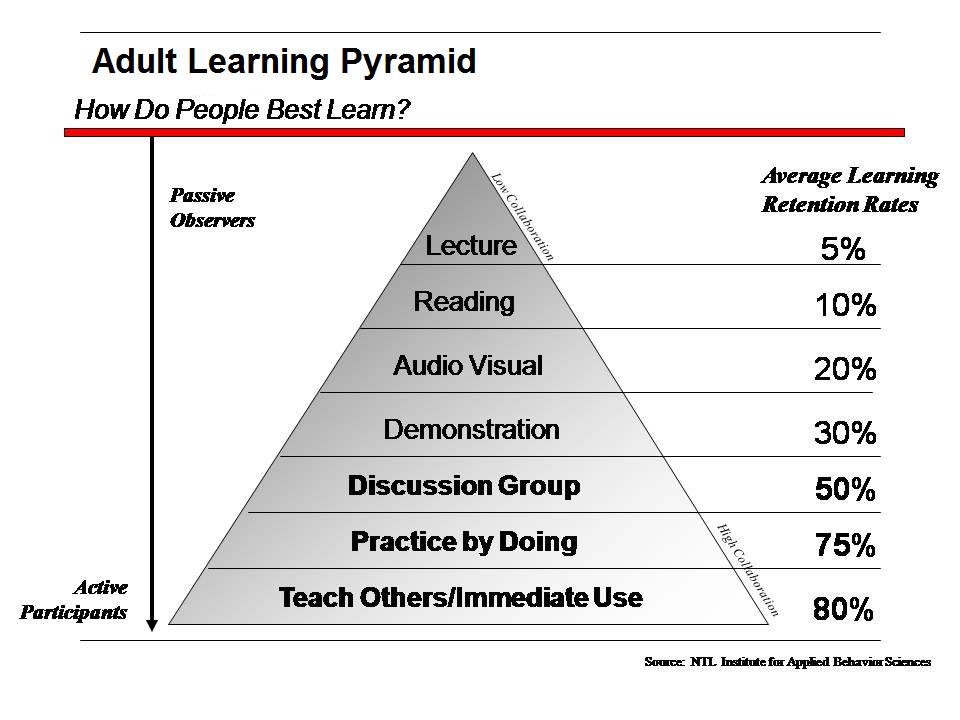 Approccio per progetti (PL)
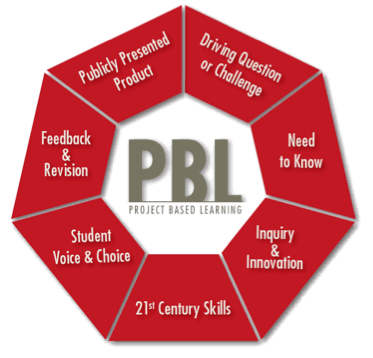 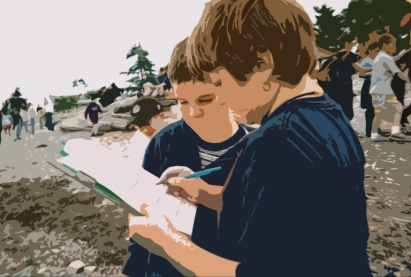 Approccio basato sull’investigazione
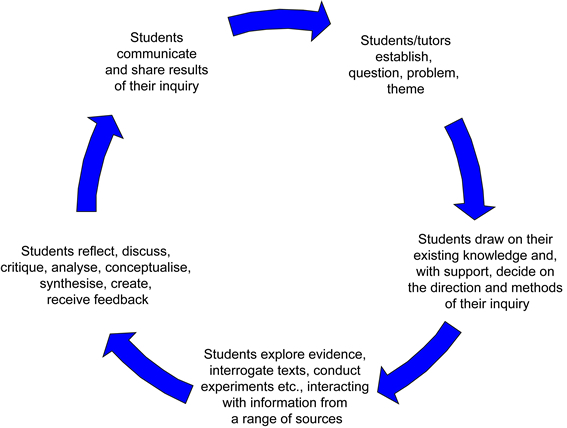 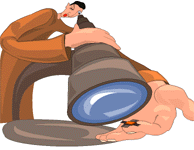 Approccio basato sull’investigazione
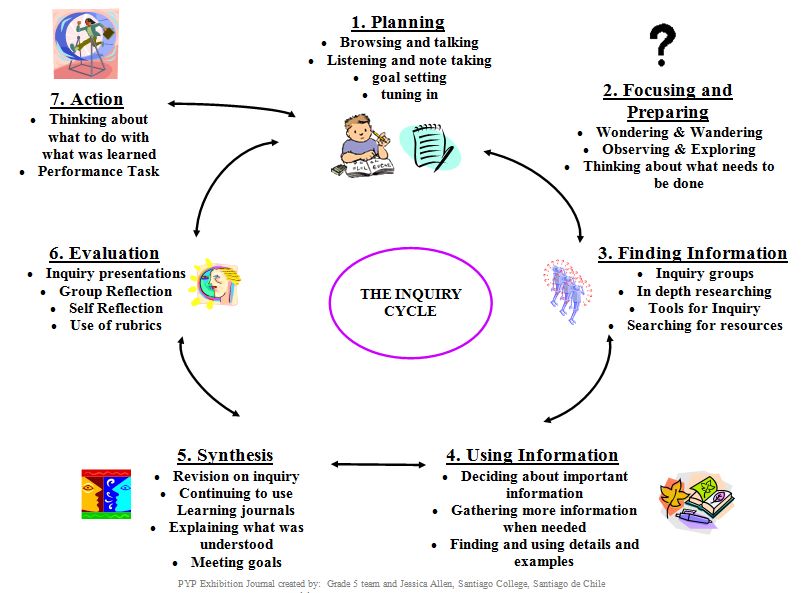 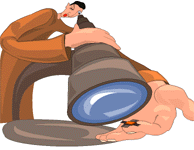 Approccio di apprendiment brain-based
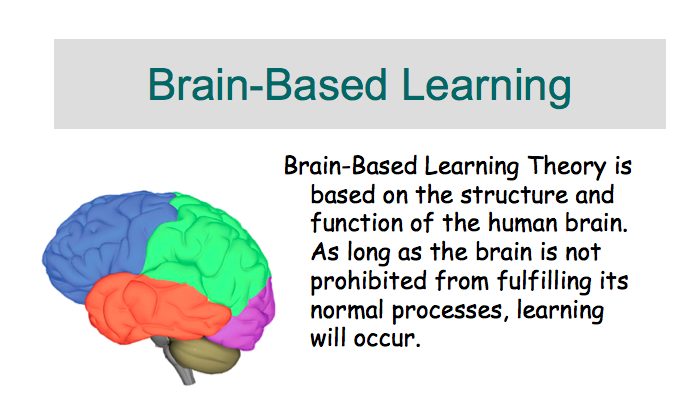 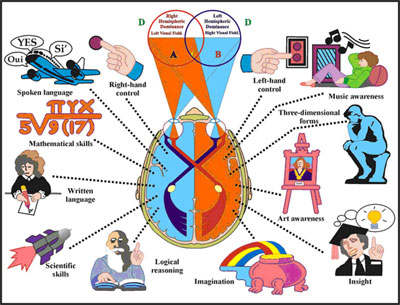 Approccio di apprendimento auto-organizzato
L’apprendimento auto-organizzato comprende modi di apprendere che danno – se confrontati con gli scenari educativi tradizionali – una dimensione più ampia di autodeterminazione e autoregolazione: l’apprendimento autoregolato è un’azione autodiretta che implica il porsi una meta e una modulazione dei propri sforzi per raggiungere quella meta. (Kalz e Koper)
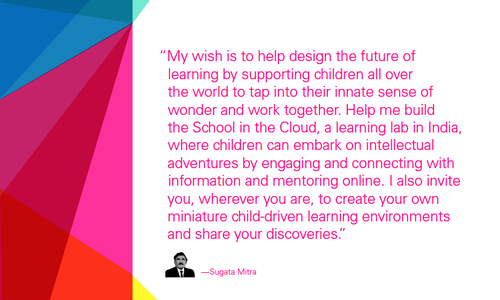 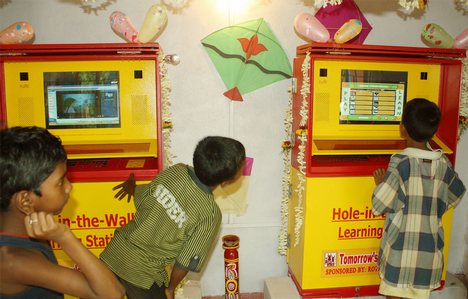 Il buco nel muro
Approccio di apprendimento autonomo
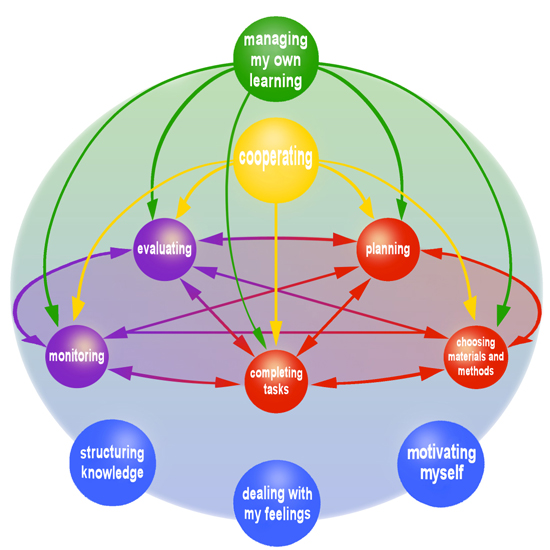 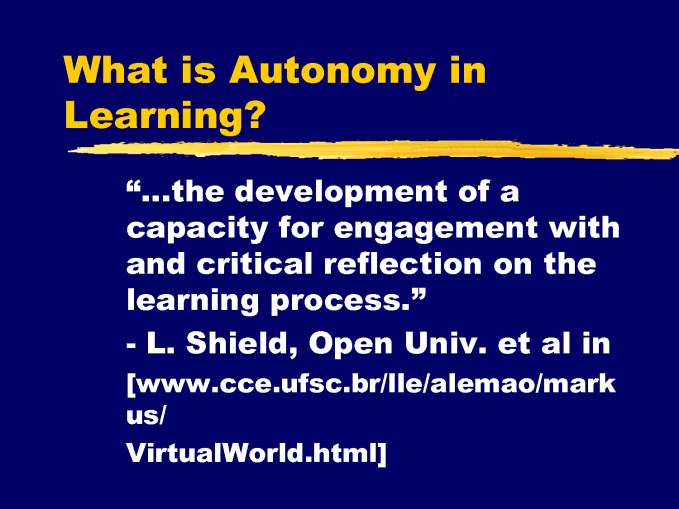 Grazie!